Chartered Organization Representative Training
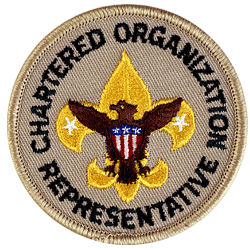 Agenda
Welcome and Introduction 
Overview of the BSA 
Overview of Scouting
Charter Concept
Your Job as a Chartered Organization Representative
When You Need Unit Leadership 
Other Opportunities
Questions
Overview of Scouting
BSA Mission Statement
The mission of the Boy Scouts of America is to prepare young people to make ethical and moral choices over their lifetimes by instilling in them the values of the Scout Oath and Law.
Aims of Scouting
Character development
Citizenship training
Personal fitness
What Scouting activities address these purposes?
How the BSA achieves its purposes
By making its program available to existing organizations that have compatible goals
Examples include religious, educational, civic, fraternal, business, labor, and governmental bodies.
Organization of the BSA
Boy
Chartered Organization
Adults
District
Council
National
Whole Scouting Family
Cub Scout Level
First-graders are Tiger Cubs. 
Second- and third-graders are Cub Scouts.
Fourth- and fifth-graders are Webelos Scouts.
Boy Scout Level
Eleven- to 18-year-olds are Boy Scouts.
Venturing Level
Fourteen- to 21-year-olds may be Venturers (coed).
Charter Concept
Chartered Organizations
Community organizations are granted a charter by the BSA to use the Scouting program as an outreach to the youth they serve.
The chartered organization is the "franchisee" and as such is the "owner-operator" of the Scouting program.
Chartered Organizations
Provide leadership
Serve youth and families for which organization is concerned
Accomplish its objectives through Scouting
Chartered Organization Responsibilities
Conduct Scouting in accordance with its own policies and guidelines as well as those of the BSA. 
Include Scouting as part of its overall program for youth and families. 
Appoint a chartered organization representative who is a member of the organization and will represent it to the Scouting district and council, serving as a voting member of each.
Chartered Organization Responsibilities
Select a unit committee of parents and members of the organization who will screen and select unit leaders who meet the organization's leadership standards as well as the BSA's standards.
Provide adequate and secure facilities for Scouting units to meet on a regular schedule with time and place reserved.
Encourage the units to participate in outdoor experiences.
Local Council Responsibilities
Respect the aims and objectives of the organization and offer resources to help meet those aims and objectives.
Provide year-round training, service, and support to the organization and units.
Local Council Responsibilities
Provide training and support for the chartered organization representative as the primary communication link.
Provide techniques and methods for selecting quality unit leaders and ensuring those selected meet BSA leadership standards.
Local Council Responsibilities
Provide primary general liability insurance
Covers the chartered organization and its board, officers, chartered organization representative, and employees 
Against all personal liability judgments
Includes attorney's fees and court costs as well as any judgment brought against the individual or organization
Unit leaders are covered in excess of any personal coverage they might have, or if there is no personal coverage on a primary basis.
Local Council Responsibilities
Provide camping facilities, service centers, and a full-time professional staff to assist the organization in every possible way.
Your Job as a Chartered Organization Representative
Your Responsibilities Are Important
You hold a key position in Scouting. 
Your primary function is to ensure that the chartered organization's Scouting program succeeds.
You serve as the head of the "Scouting department" in the organization
Responsible for the units and leadership
Communication with Scouting Units
Communication between the organization and its Scouting program is through the chartered organization representative 
The chartered organization representative communicates with the unit committee
Unit Committees
Each Scouting unit (pack, troop, or crew) is managed by a group of adults approved by the organization who serve as the unit committee. 
The committee's principal responsibility is to select the best-qualified leaders for the unit and see that they are supported in carrying out the unit program. 
The chartered organization representative maintains a close relationship with the unit committee chairman.
Communication Goals
Regularly report to the organization concerning the programs, needs, and successes of the Scouting units 
Share with the unit the desires and needs of the chartering organization.
Communication With the Council
The chartered organization representative serves as the liaison between the local council and the organization. 
Share information between the council and the organization and vice versa. 
Serve as a voting member of the district and council. 
The council is a grassroots organization in that there are more chartered organization representative than council members at large.
So the control of the council belongs to the chartered organizations.
Tasks
Encourage unit leaders to take training. 
Promote well-planned unit programs.
Organize enough units to meet need. 
Promote recruiting new youth members. 
Encourage transition from one program to the next.
Assist in annual unit charter renewal.
Tasks
Suggest “Good Turns” that benefit your organization and its community.
Encourage regular unit committee meetings. 
Encourage active outdoor unit programs. 
Promote earning advancement, including religious awards, and recognition of leaders.
Approve unit finance policies.
Represent your organization to the district and council.
This is not an all-inclusive list, but a good starting point!
Resources for Help
Staff and volunteers of the local district and council
Commissioner staff 
Unit commissioners will be assigned to help your units succeed
District committee
Provide help with Scout advancement, camping, and adult training
Professional Staff
Devote their full time to working with volunteers and chartering organizations
Numerous books, pamphlets, and audiovisuals to help Scouting succeed
When You Need Unit Leadership
Leadership Is Key to Success
The quality of any program, whether it's a Scouting program or any other program, is directly related to the leadership. 
The stronger the leader, the stronger the program.
Step 1—Gather a Selection Committee
The head of the organization or chartered organizational representative appoints a selection committee
In the case of an existing unit, the unit committee is the logical starting place
Parents and others may also be invited to participate in the process.
Step 2—List the Qualifications
After a committee is brought together, they then make a list of qualifications the candidate should possess. 
These traits should be listed on a flip chart for all to see.
Step 3—List the Candidates
With the qualifications agreed upon, the committee then brainstorms a list of all possible candidates. 
All candidates mentioned are placed on the list and no committee member may disqualify candidates at this time. 
With the candidate list developed, the committee then numerically prioritizes the list.
Step 4—Organization Approval
Since the leadership is the responsibility of the chartering organization, the institution head should provide his/her approval of the committee's selection.
Step 5—Call on the Prospect
The committee selects a visitation team (usually 3 people) to visit the number one prospect on the list.
The committee should consist of:
Someone knowledgeable about the Scouting program, 
Someone representing the organization, and 
Someone who has influence with the prospect.
Step 6—Approach the Prospect
The interview should occur at the prospect's home. 
After a presentation is made to the prospect, the influential person should ask the prospect to serve. 
If the prospect is unable to serve, an alternate position should be offered.
If the number one prospect has declined, the number two prospect becomes the top prospect and the process begins again.
Prospect Says Yes; Now What?
Once the prospect has said yes, three things need to occur. 
1st—An application is completed. 
2nd—Immediate training should occur.
Fast Start and some sort of personal coaching.
This needs to occur within 48 hours of his/her commitment to do the job.
3rd—An announcement should be made to the organization, other leaders of the unit, and parents as to the prospect's acceptance of the position.
Other Opportunities
District Committee
You are encouraged to attend district committee meetings to report on your unit
You may wish to become involved in some of the projects and committees you will hear about 
These committees and projects vary in the amount of time and effort required. 
Your involvement on the district committee will also expand your network for Scouting help and ideas.
Council Training
The local council conducts a variety of training courses to support your unit and its operation.
Philmont Training Center
The BSA offers training on a national level
Philmont Training Center in New Mexico provides "mountaintop" training experiences. 
Volunteers learn program ideas from national volunteers and staff
Roundtable
Another opportunity to strengthen the local Scout unit 
Unit leaders get ideas on monthly themes and outdoor ideas
Roundtable schedule
Annual Council Business Meeting
June
  Location to be announced
   Conduct the business of the council
  Elect the new council officers
  Approve standing resolutions
Questions?